[Speaker Notes: www.4tons.com.br
Pr. Marcelo Augusto de Carvalho]
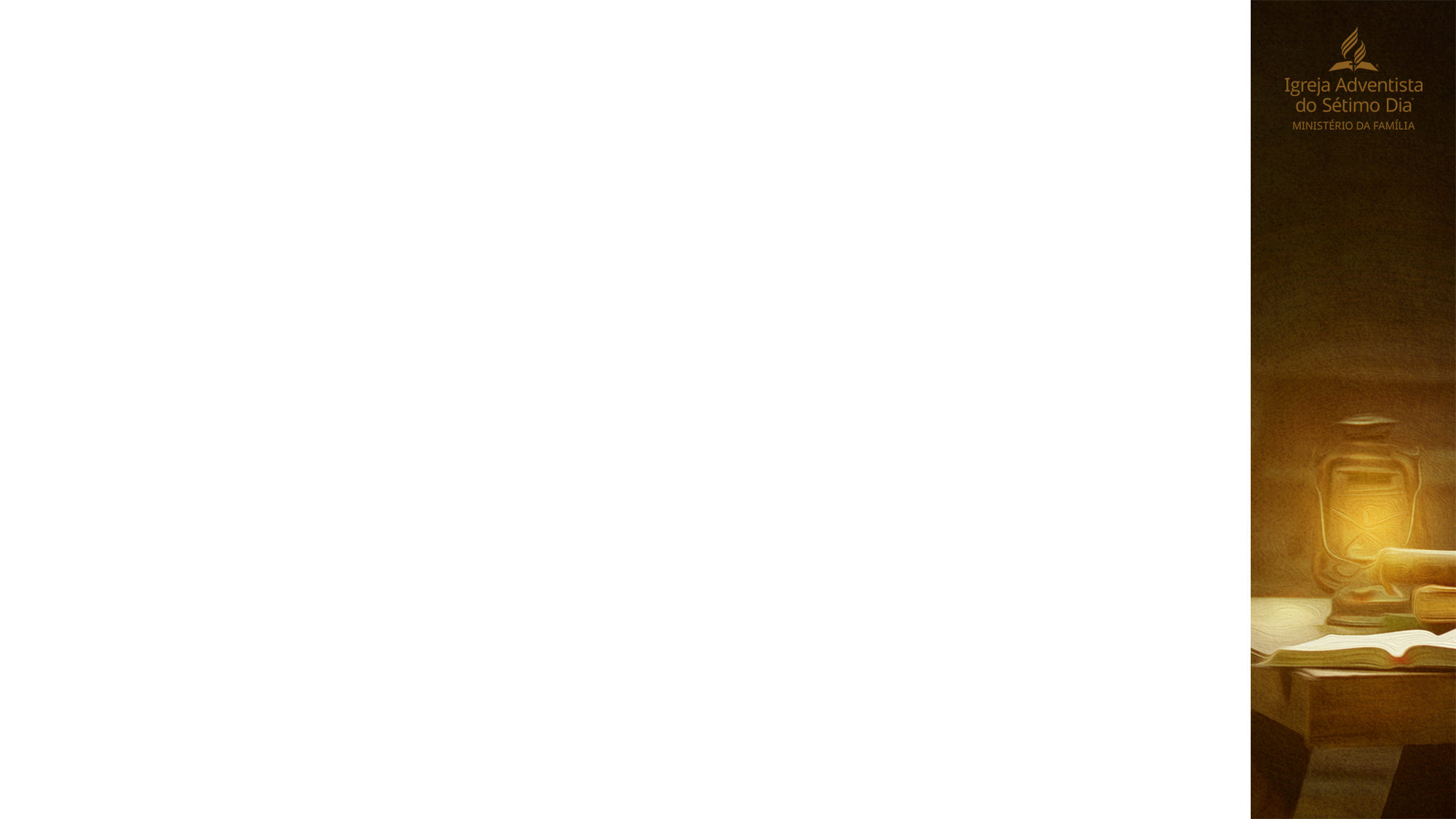 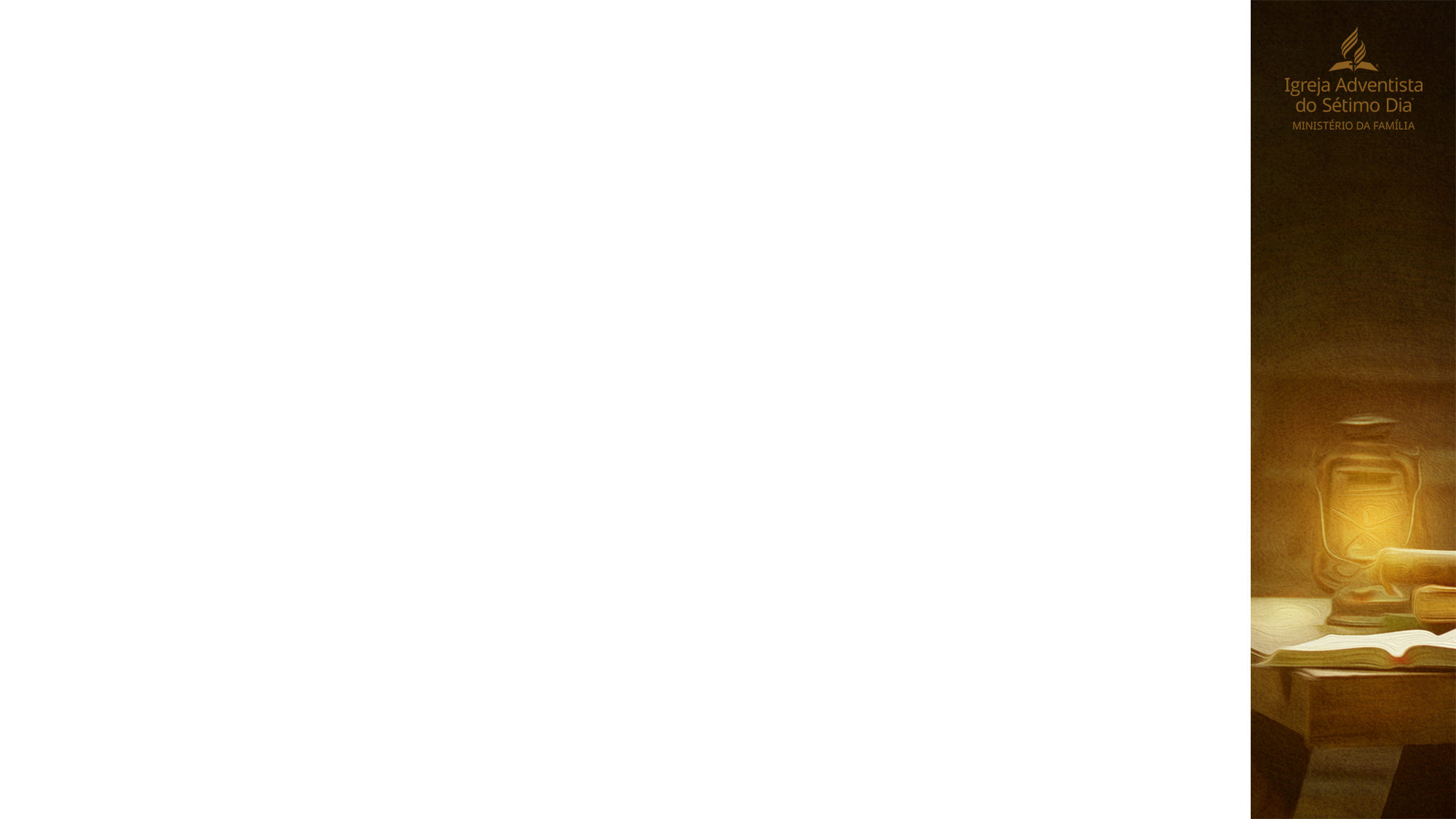 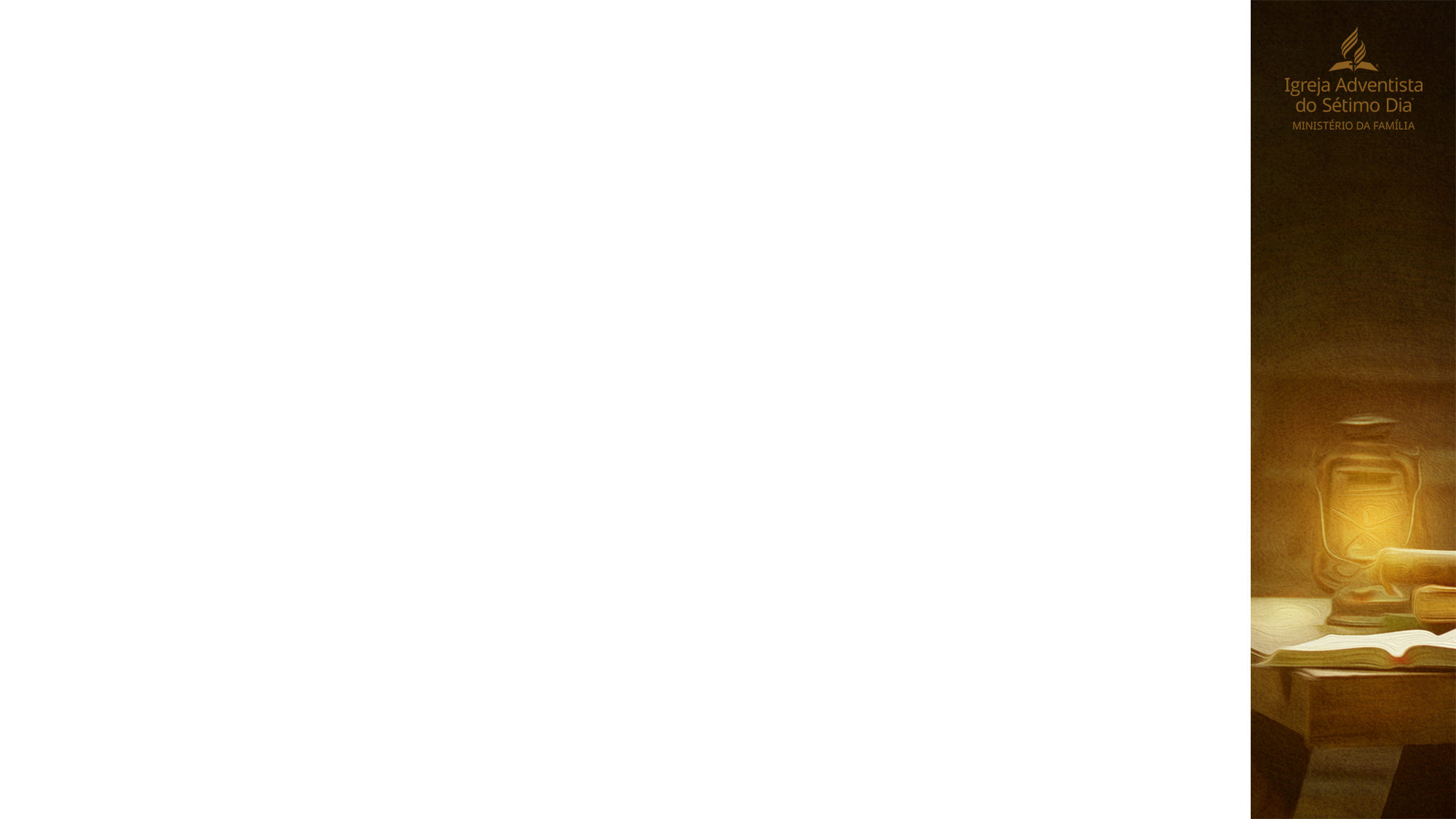 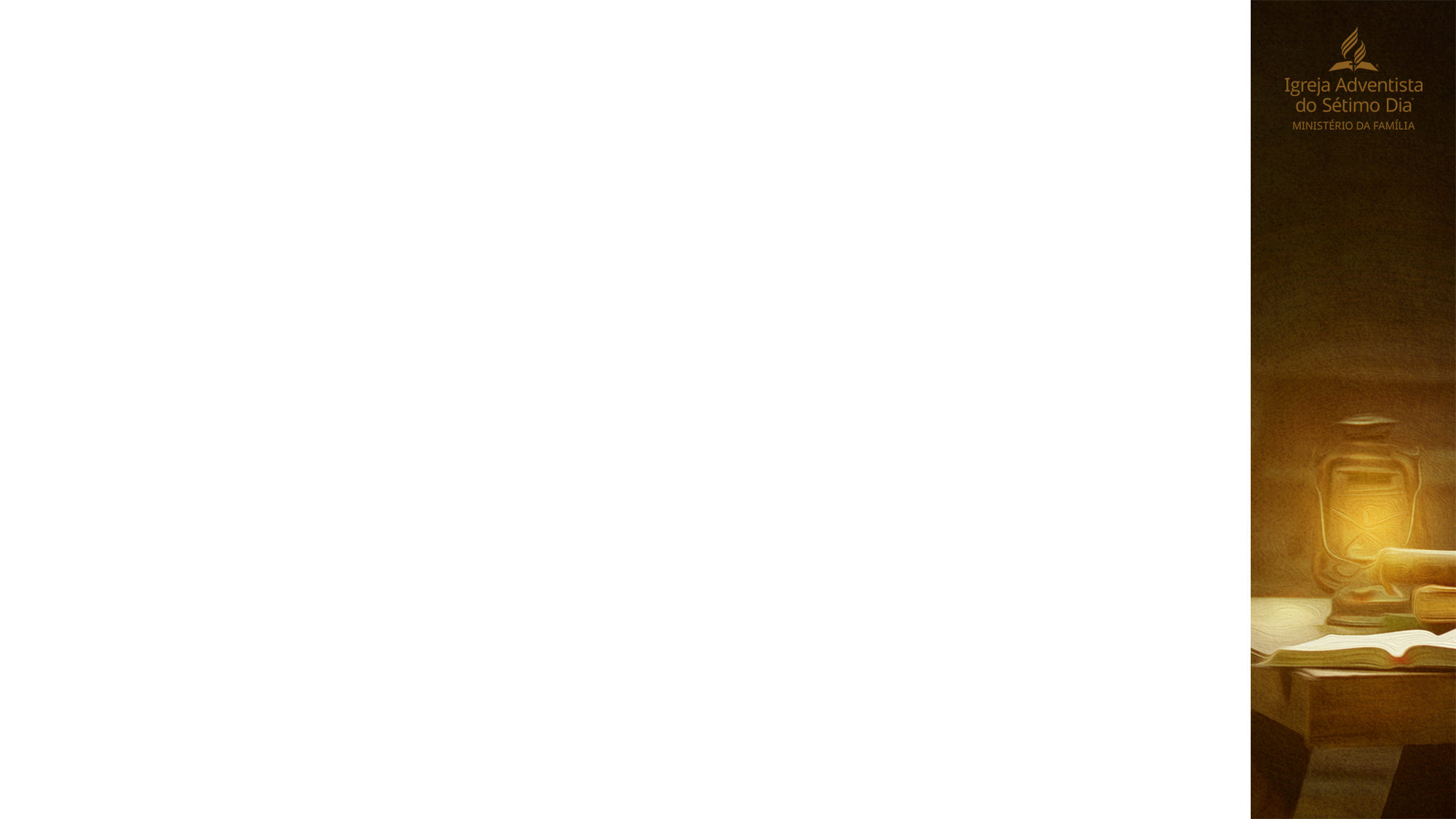 Sentimentos de ódio, ciúmes e inveja são sentimentos altamente destrutivos. E, na maioria das vezes, desemboca em sofrimento, culpa e remorso.
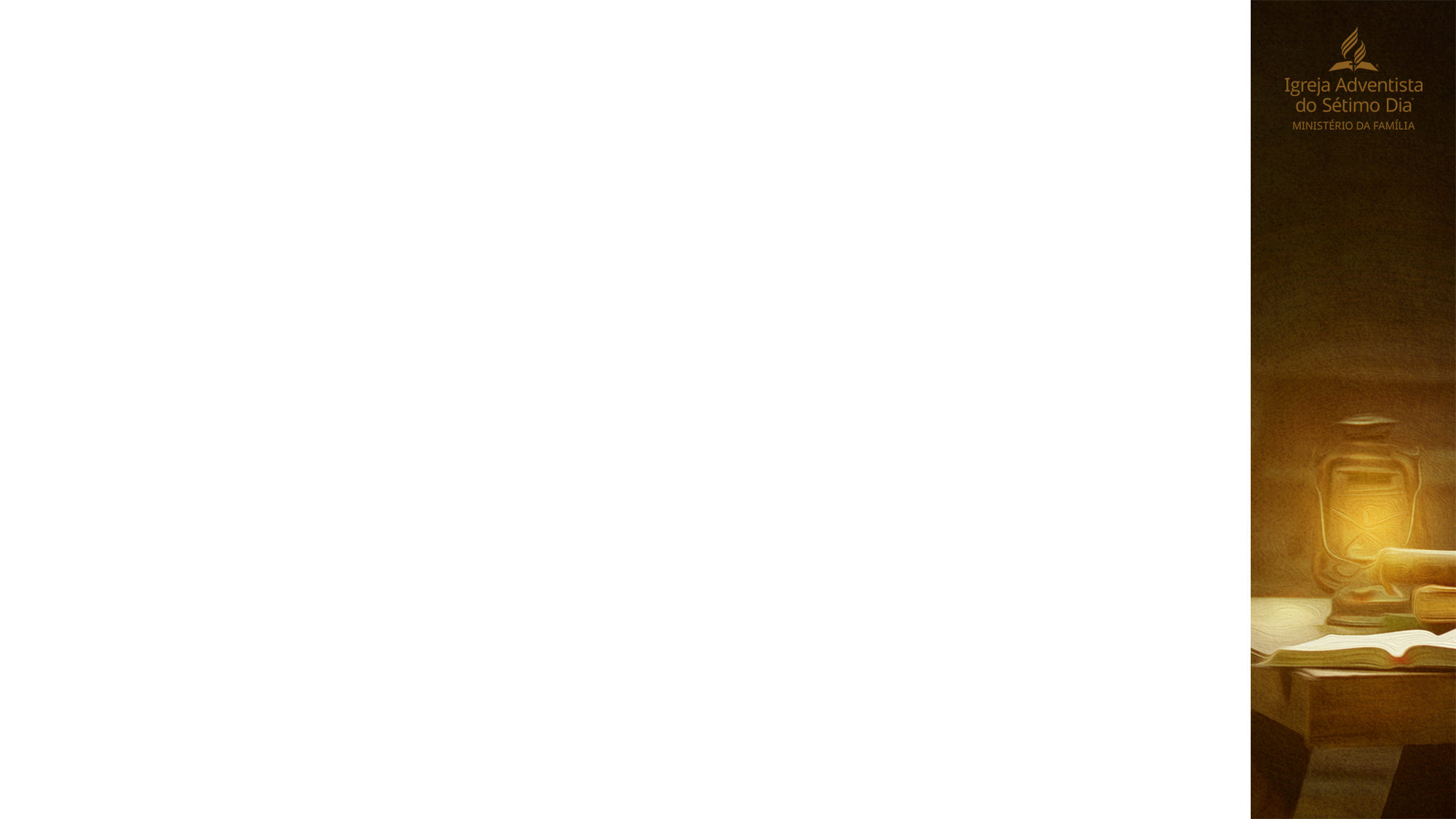 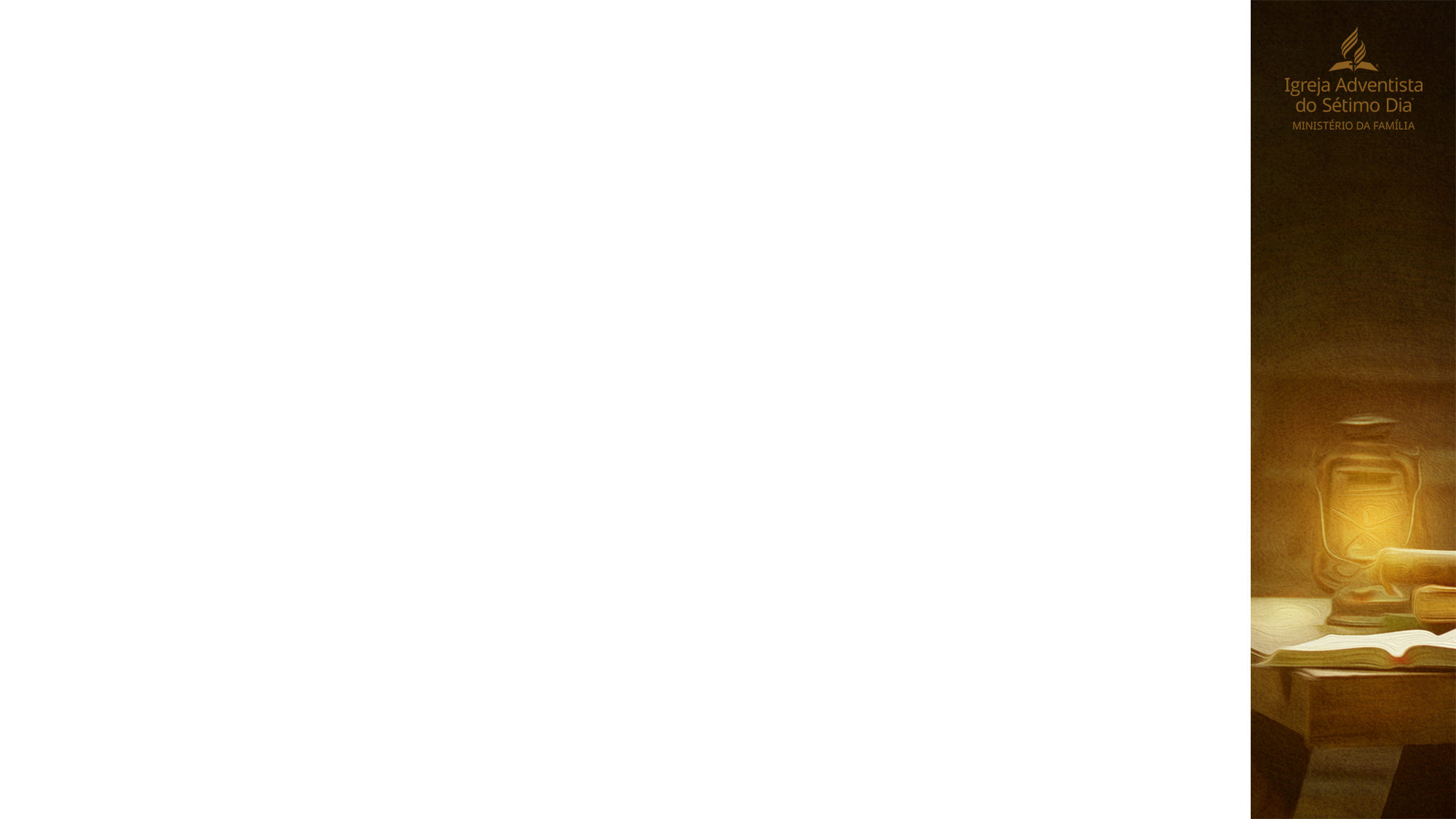 Para os irmãos de José: Remorso.
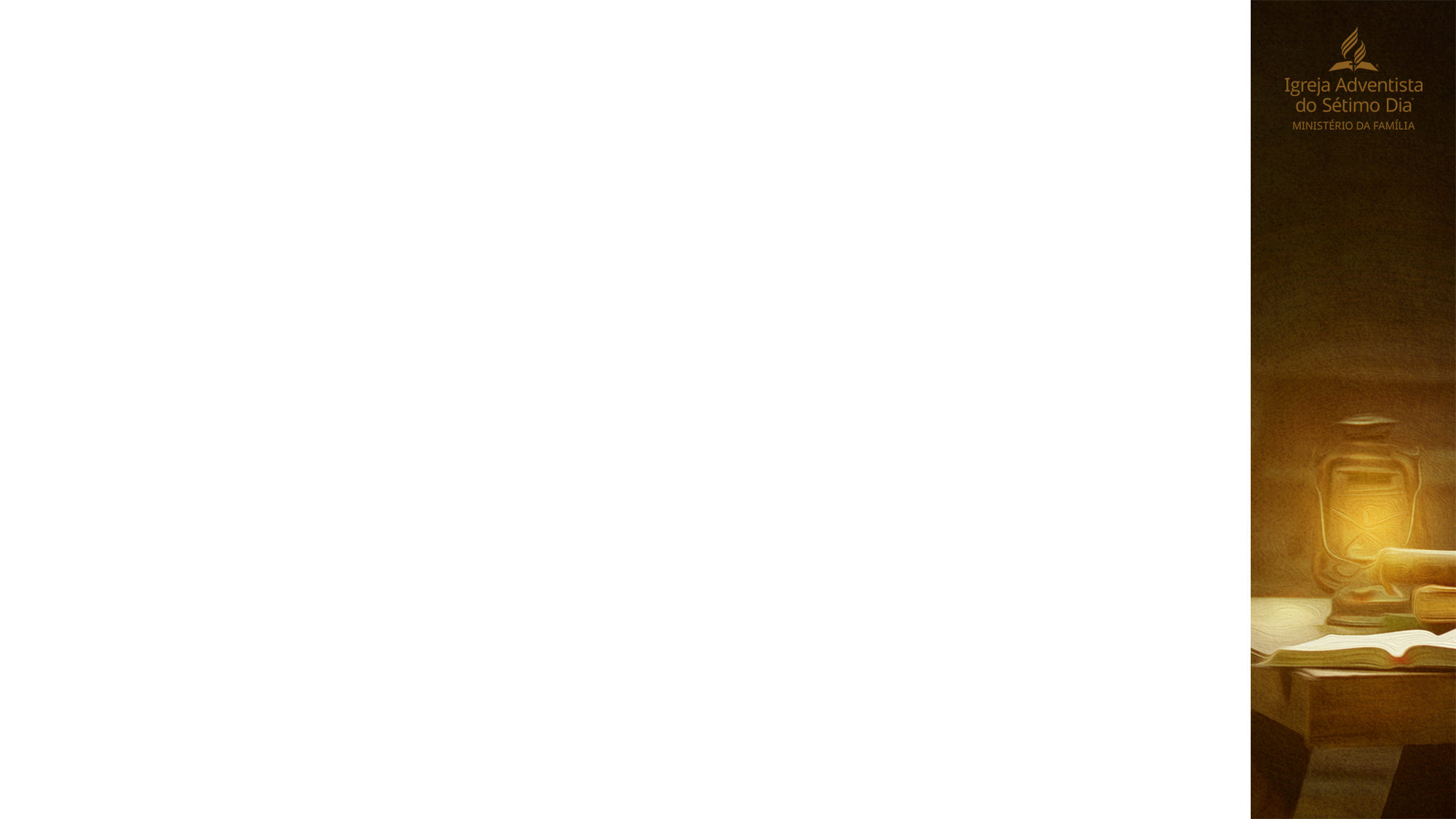 Para nossa família: Remorso e sofrimento.
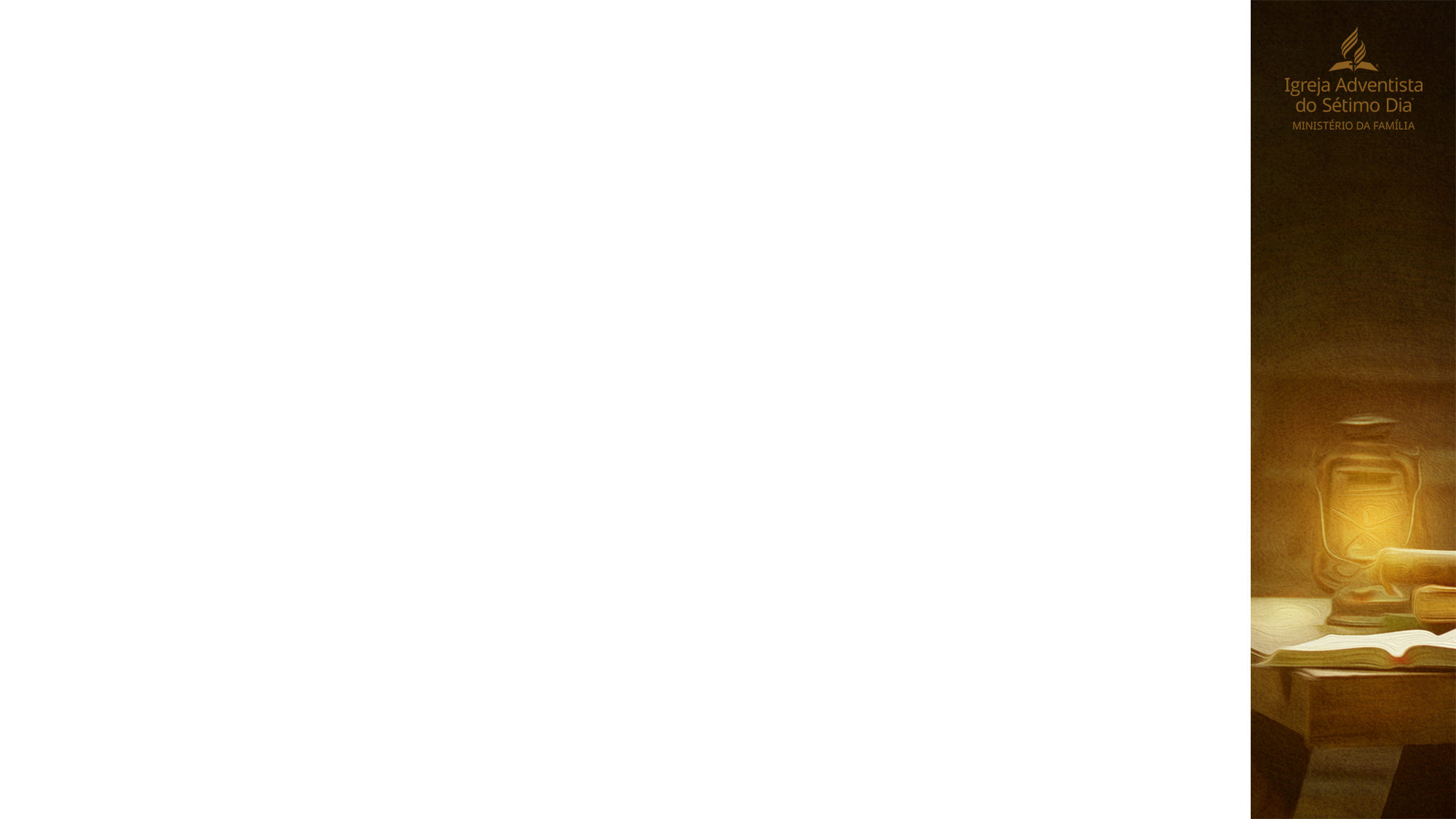 Por 20 anos os irmãos de José haviam sofrido cada minuto por terem odiado o irmão, por terem-no vendido, e por terem feito o pai sofrer por tal atitude. Por um bom tempo eles sofreram com o remorso.
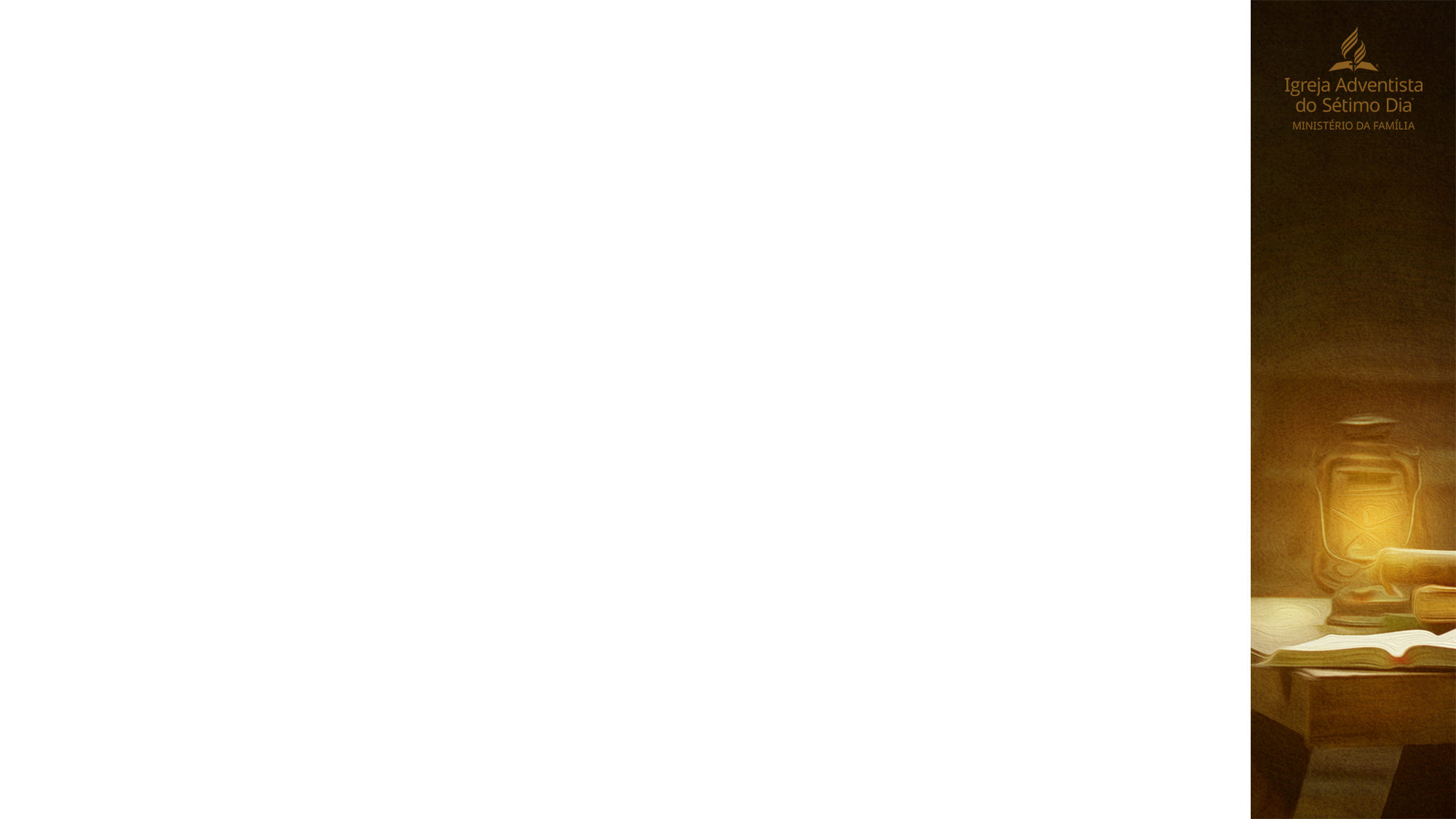 O que fazer quando aparece a crise de remorso? É importante lembrar que aqueles que foram feridos sofrem as dores emocionais e físicas, porém, as dores emocionais deixam marcas profundas.
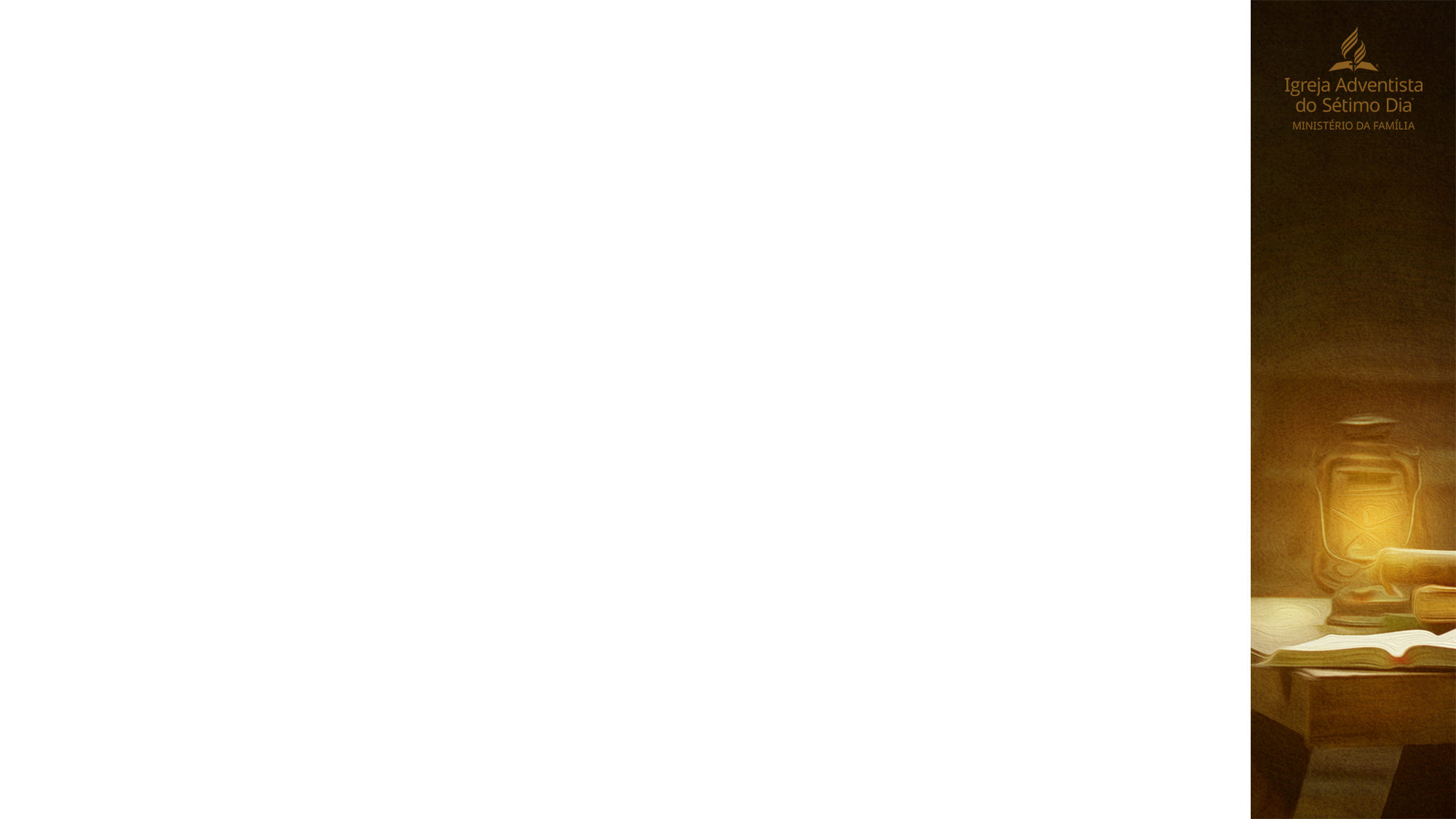 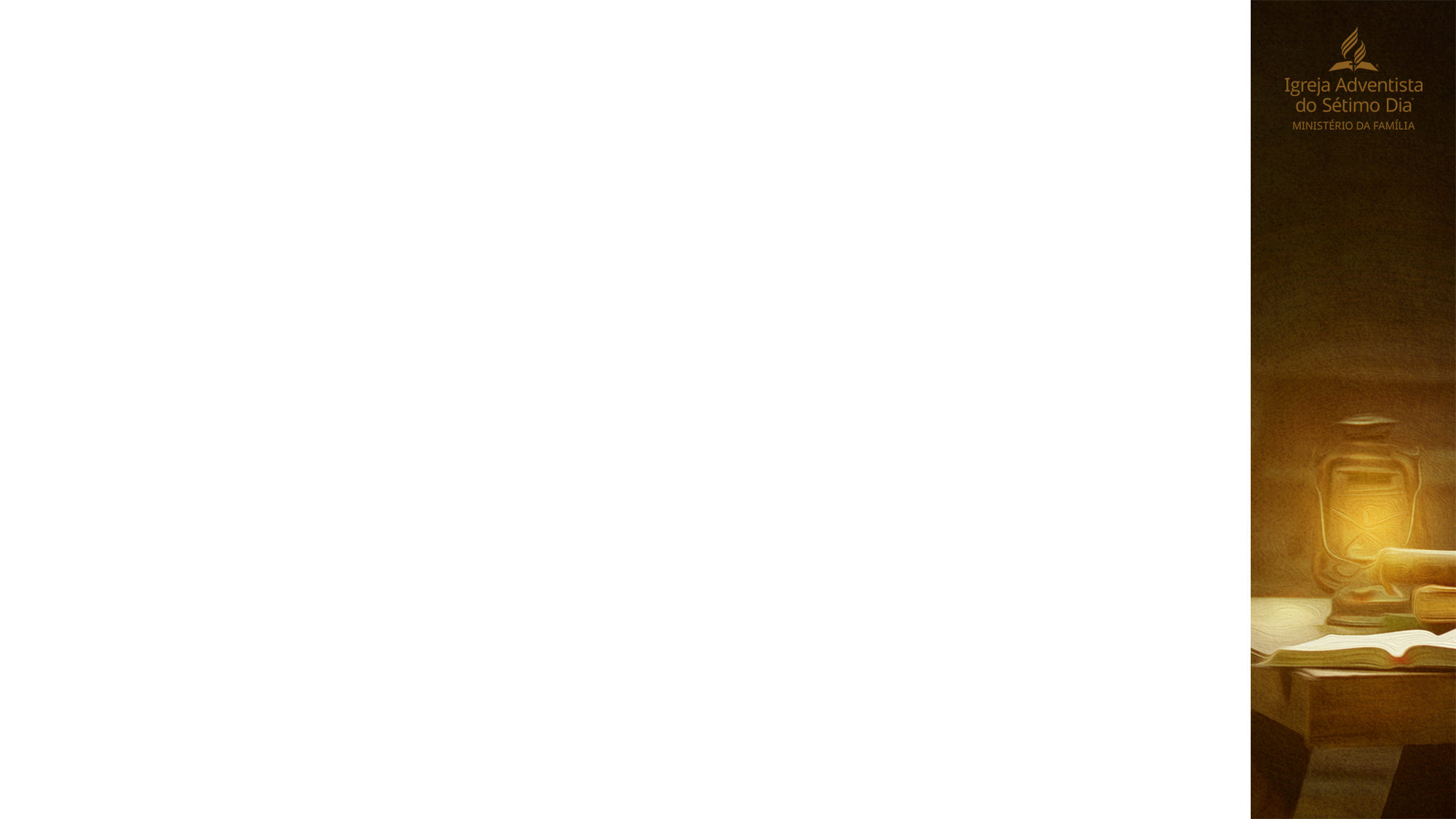 O caminho para resolver a crise é pedir perdão ou perdoar. Muitos precisam perdoar para se libertar do peso que carrega.
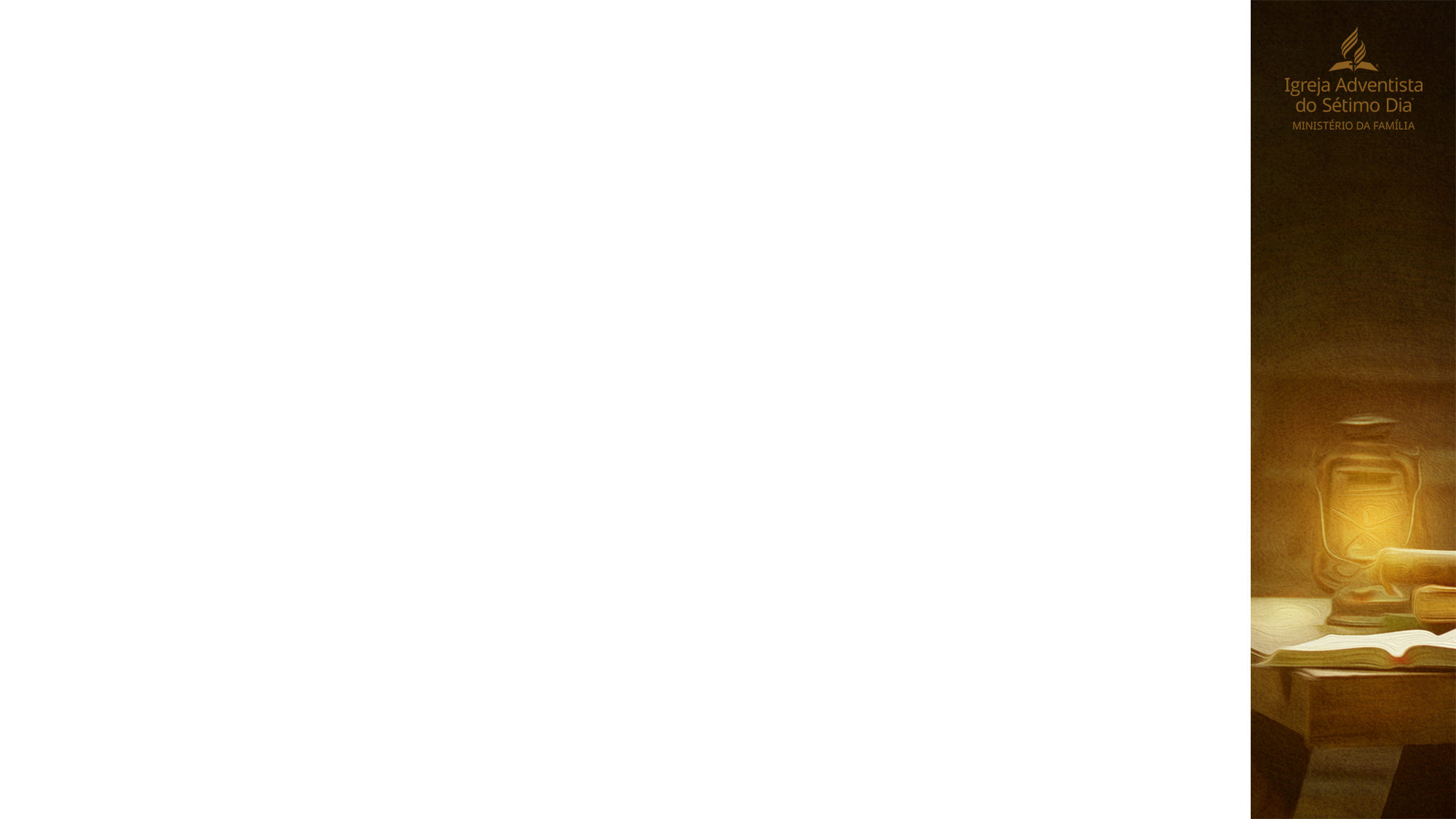 Ainda que alguém não reconheça o erro, e não demonstre arrependimento genuíno pelo mal que causou, é necessário perdoá-lo. Devemos fazer a nossa parte e deixar o resto com Deus.
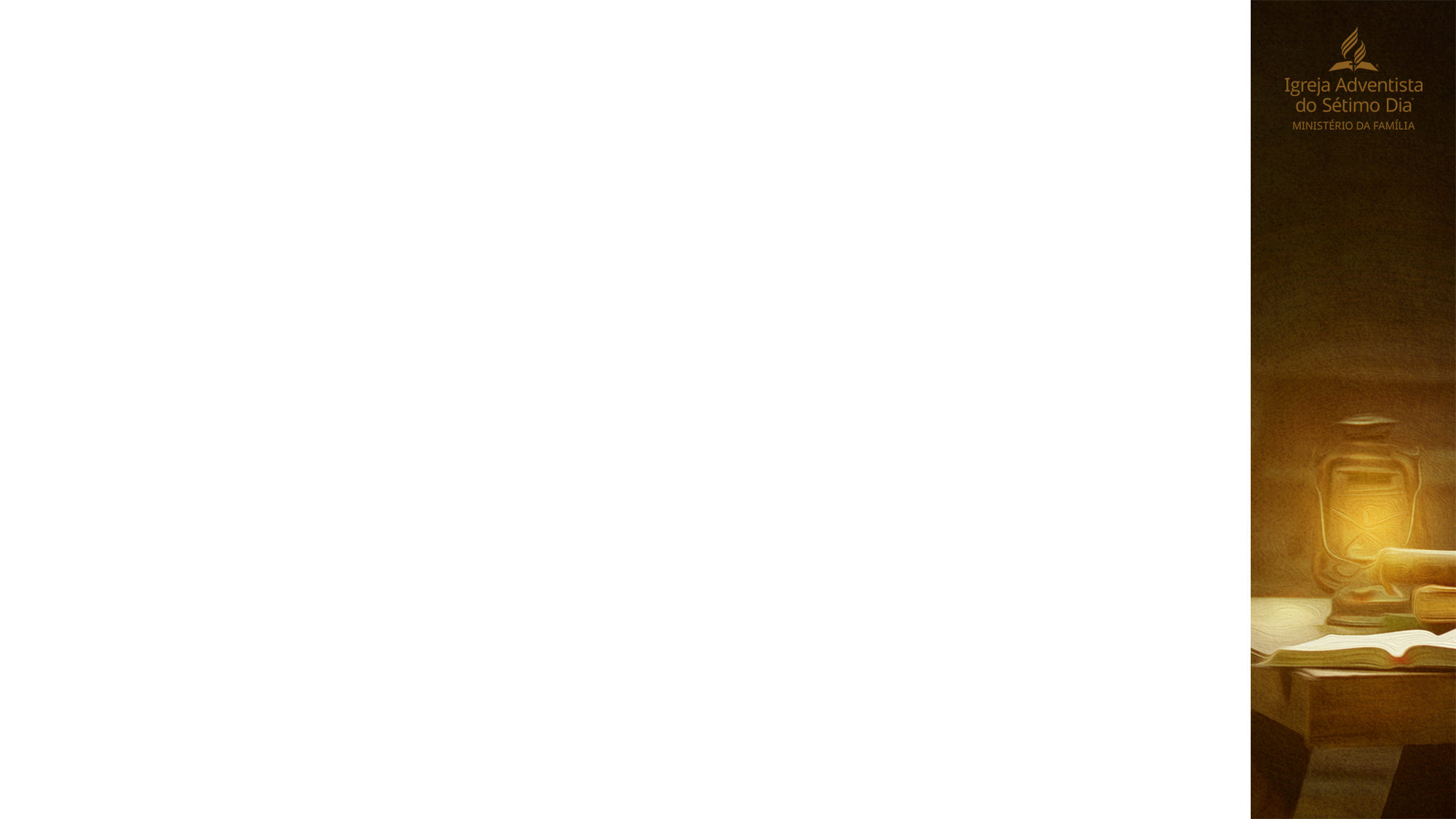 Perdão...
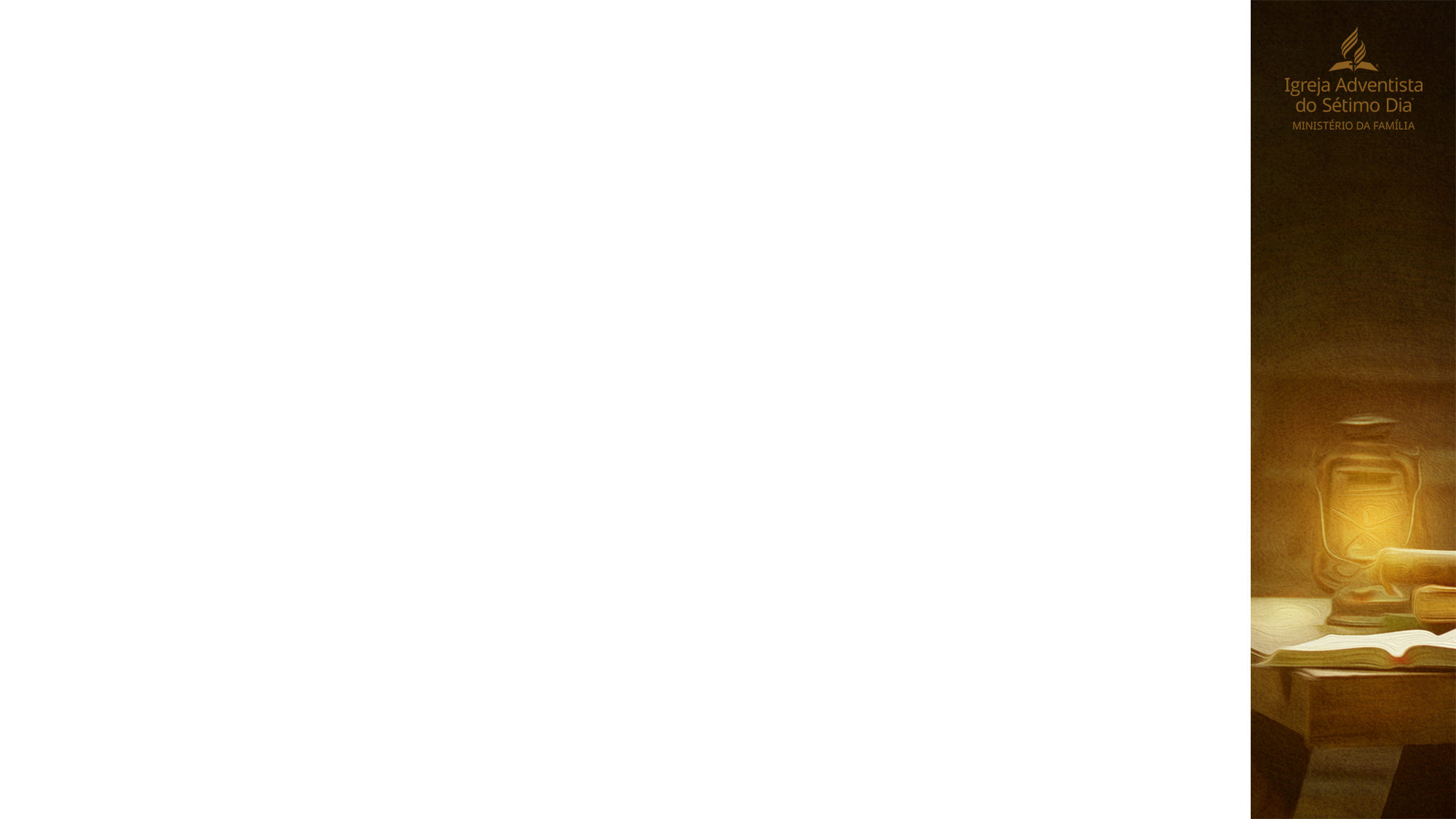 A falta do perdão é algo tão sério, que pode causar enfermidades emocionais, destruir relacionamentos e até impedir que Deus atenda as orações e aceite as ofertas.
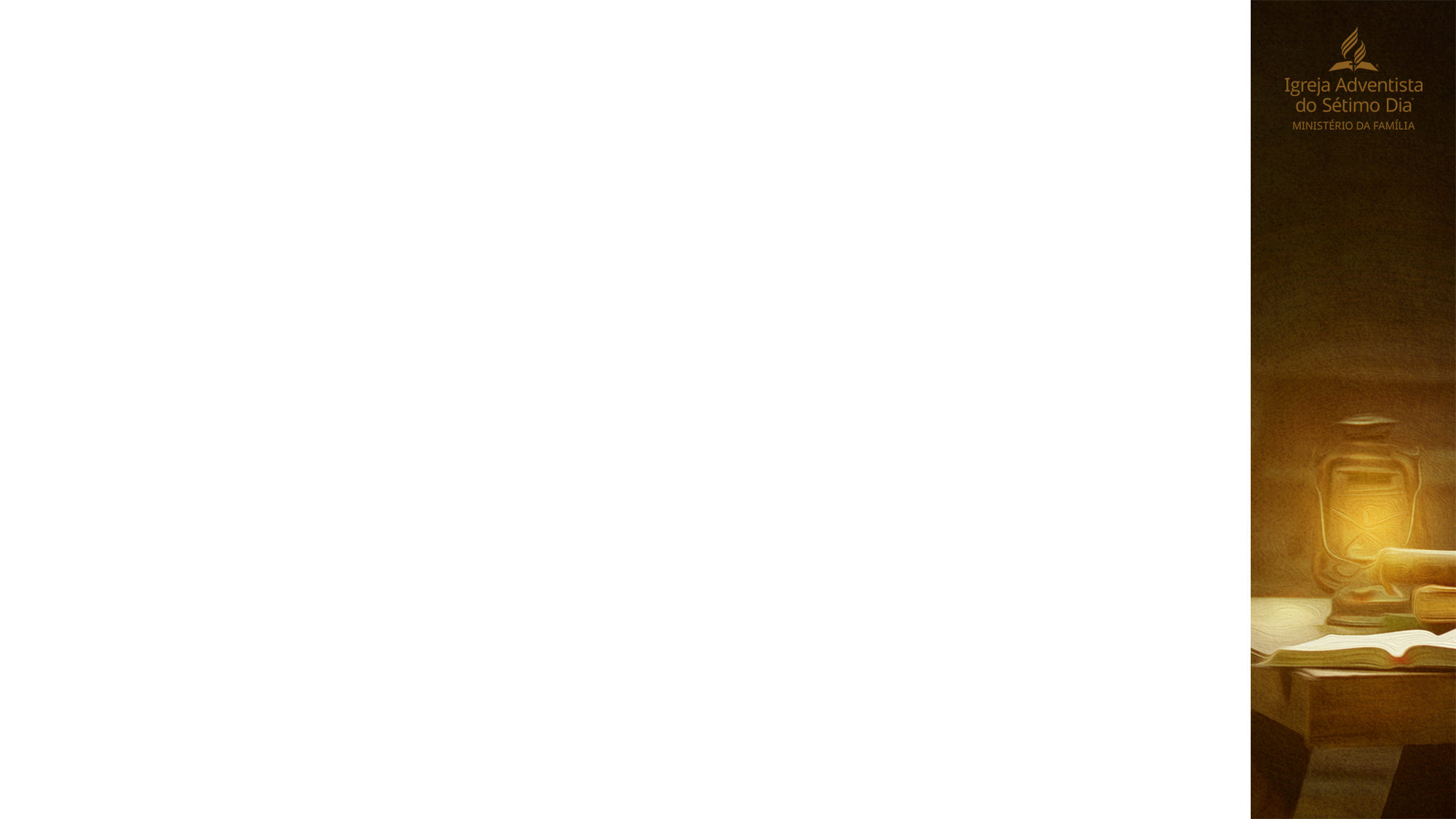 Somos cristãos, tementes a Deus, e obedecendo à Sua palavra, devemos amar o nosso próximo como a nós mesmos e perdoá-lo diariamente, quantas vezes for necessário.
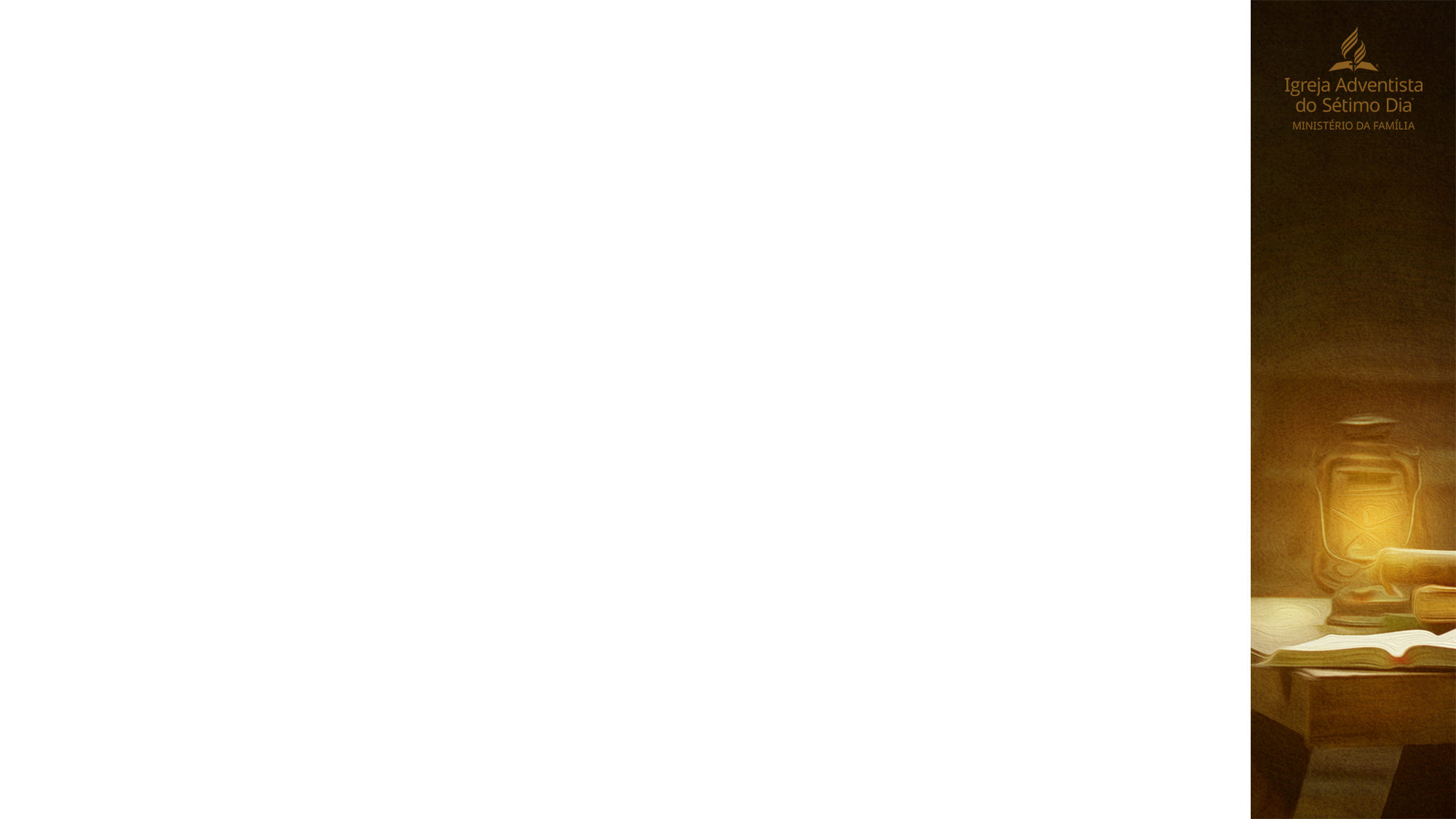